CANDIDATURA AO GALARDÃO
Ano Letivo 2021-2022
NOME DA ESCOLA
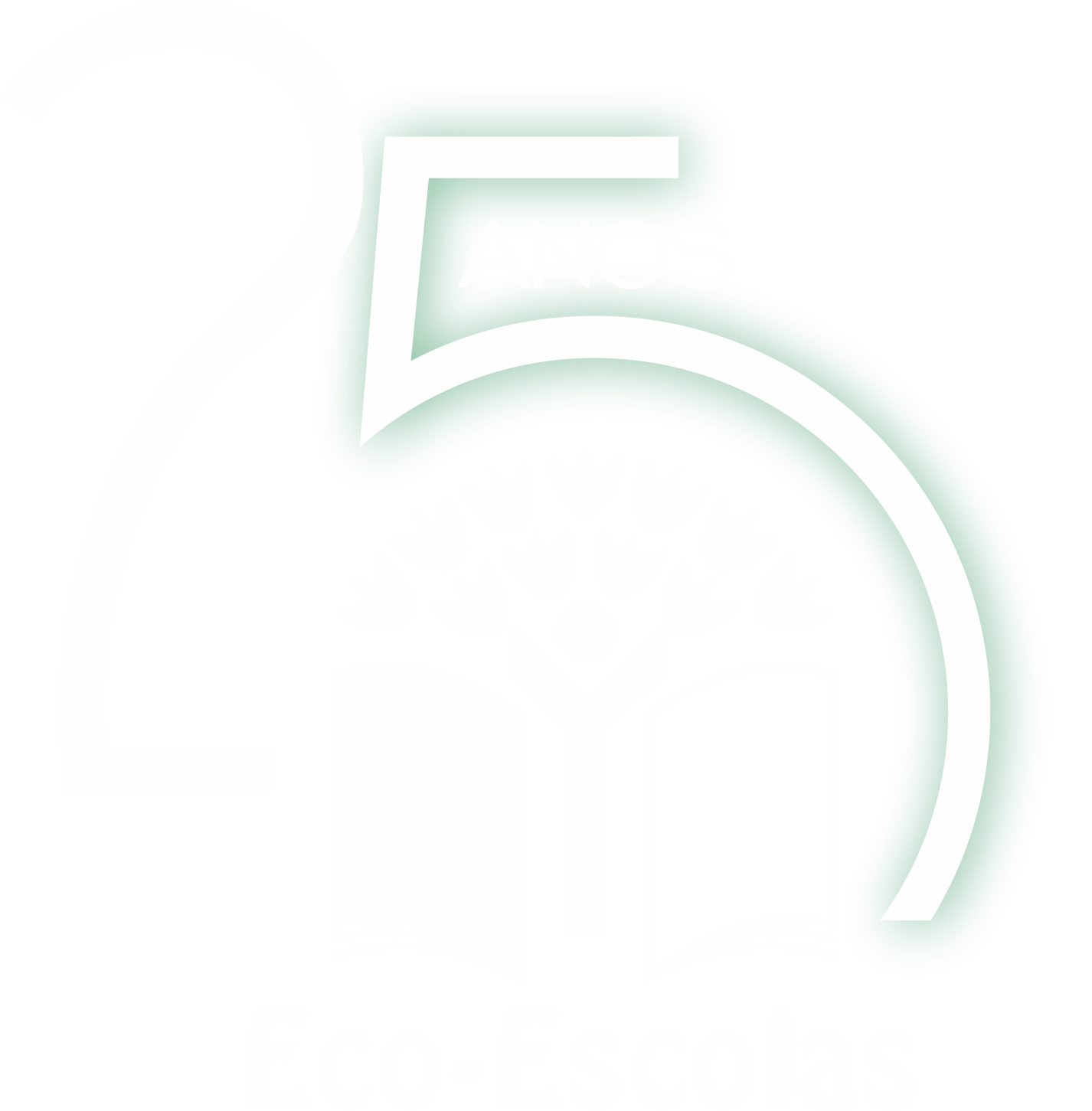 Concelho
Nome dos(as) Professores(as) Coordenadores(as)
Fotografia da atividade/ da folha de registo/ do trabalho realizado/ entre outros
Fotografia
Breve descrição da atividade
Fotografia
Tema(s) abordado(s):
Nome da escola / Período Escolar
Fotografia da atividade/ da folha de registo/ do trabalho realizado/ entre outros
Fotografia
Breve descrição da atividade
Fotografia
Tema(s) abordado(s):
Nome da escola / Período Escolar
Fotografia da atividade/ da folha de registo/ do trabalho realizado/ entre outros
Fotografia
Breve descrição da atividade
Fotografia
Tema(s) abordado(s):
Nome da escola / Período Escolar
Fotografia da atividade/ da folha de registo/ do trabalho realizado/ entre outros
Fotografia
Breve descrição da atividade
Fotografia
Tema(s) abordado(s):
Nome da escola / Período Escolar
Fotografia da atividade/ da folha de registo/ do trabalho realizado/ entre outros
Fotografia
Breve descrição da atividade
Fotografia
Tema(s) abordado(s):
Nome da escola / Período Escolar
Fotografia da atividade/ da folha de registo/ do trabalho realizado/ entre outros
Fotografia
Breve descrição da atividade
Fotografia
Tema(s) abordado(s):
Nome da escola / Período Escolar
Fotografia da atividade/ da folha de registo/ do trabalho realizado/ entre outros
Fotografia
Breve descrição da atividade
Fotografia
Tema(s) abordado(s):
Nome da escola / Período Escolar
Fotografia da atividade/ da folha de registo/ do trabalho realizado/ entre outros
Fotografia
Breve descrição da atividade
Fotografia
Tema(s) abordado(s):
Nome da escola / Período Escolar
Fotografia da atividade/ da folha de registo/ do trabalho realizado/ entre outros
Fotografia
Breve descrição da atividade
Fotografia
Tema(s) abordado(s):
Nome da escola / Período Escolar
Fotografia da atividade/ da folha de registo/ do trabalho realizado/ entre outros
Fotografia
Breve descrição da atividade
Fotografia
Tema(s) abordado(s):
Nome da escola / Período Escolar
Fotografia da atividade/ da folha de registo/ do trabalho realizado/ entre outros
Fotografia
Breve descrição da atividade
Fotografia
Tema(s) abordado(s):
Nome da escola / Período Escolar
Fotografia da atividade/ da folha de registo/ do trabalho realizado/ entre outros
Fotografia
Breve descrição da atividade
Fotografia
Tema(s) abordado(s):
Nome da escola / Período Escolar
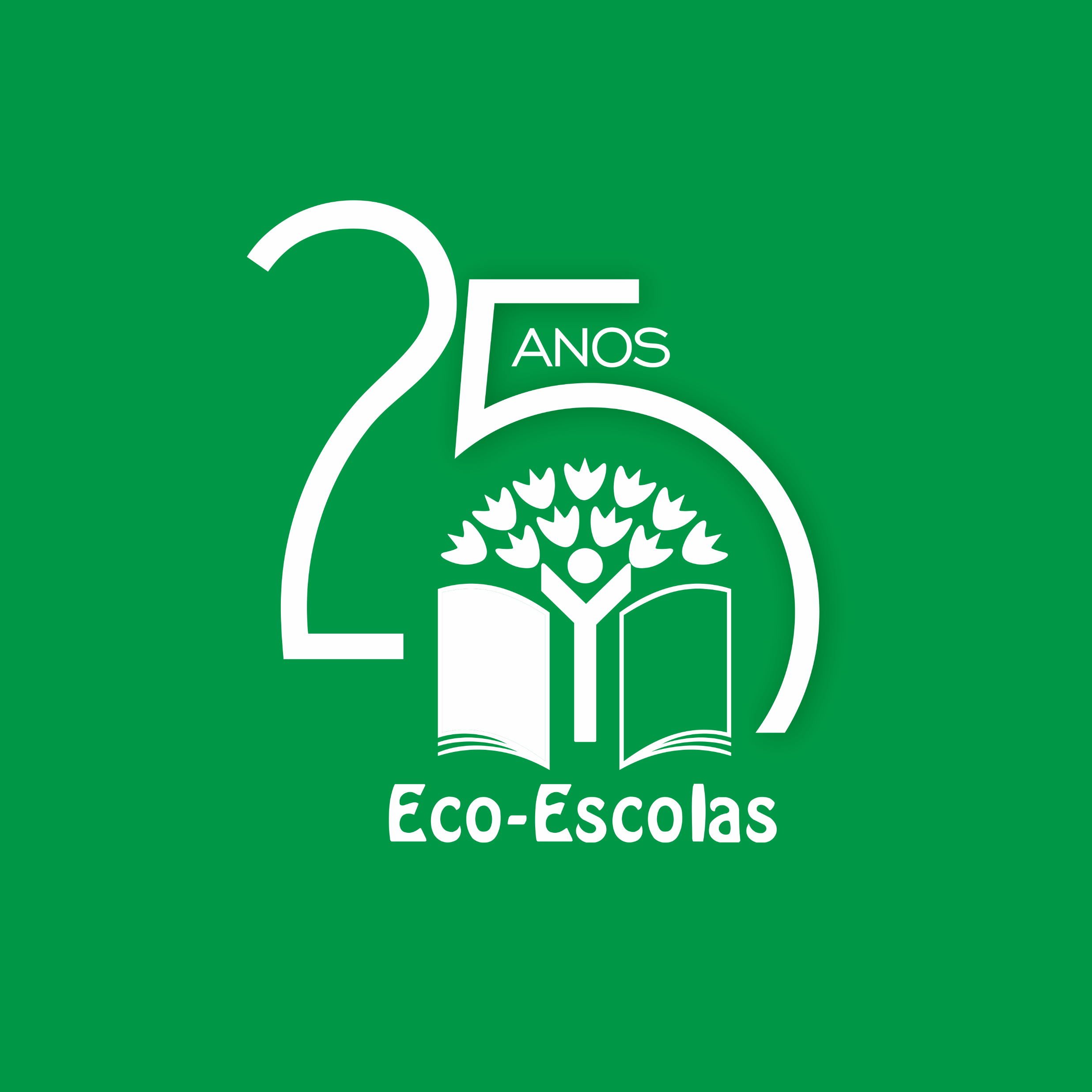 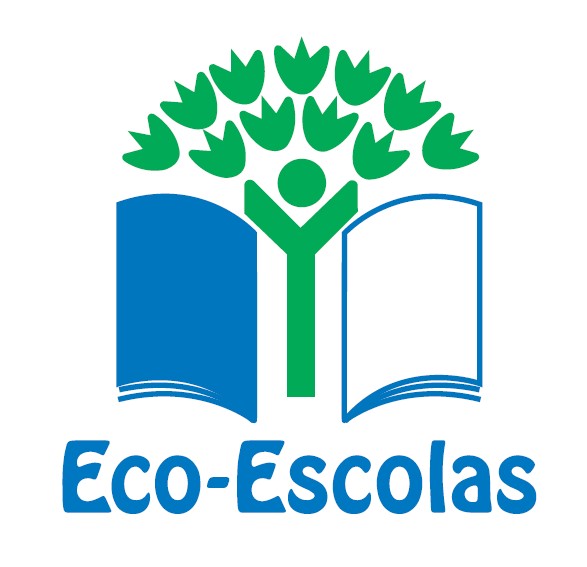